Tuần 4
Kể chuyển: Con đã lớn thật rồi.
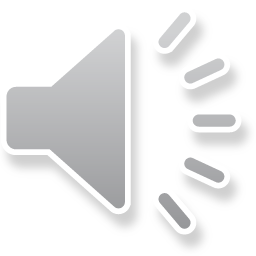 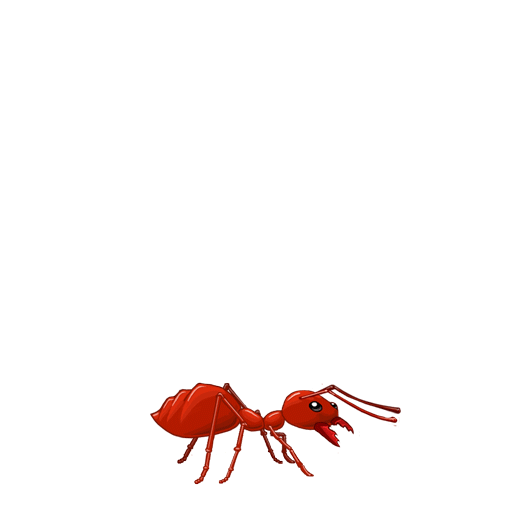 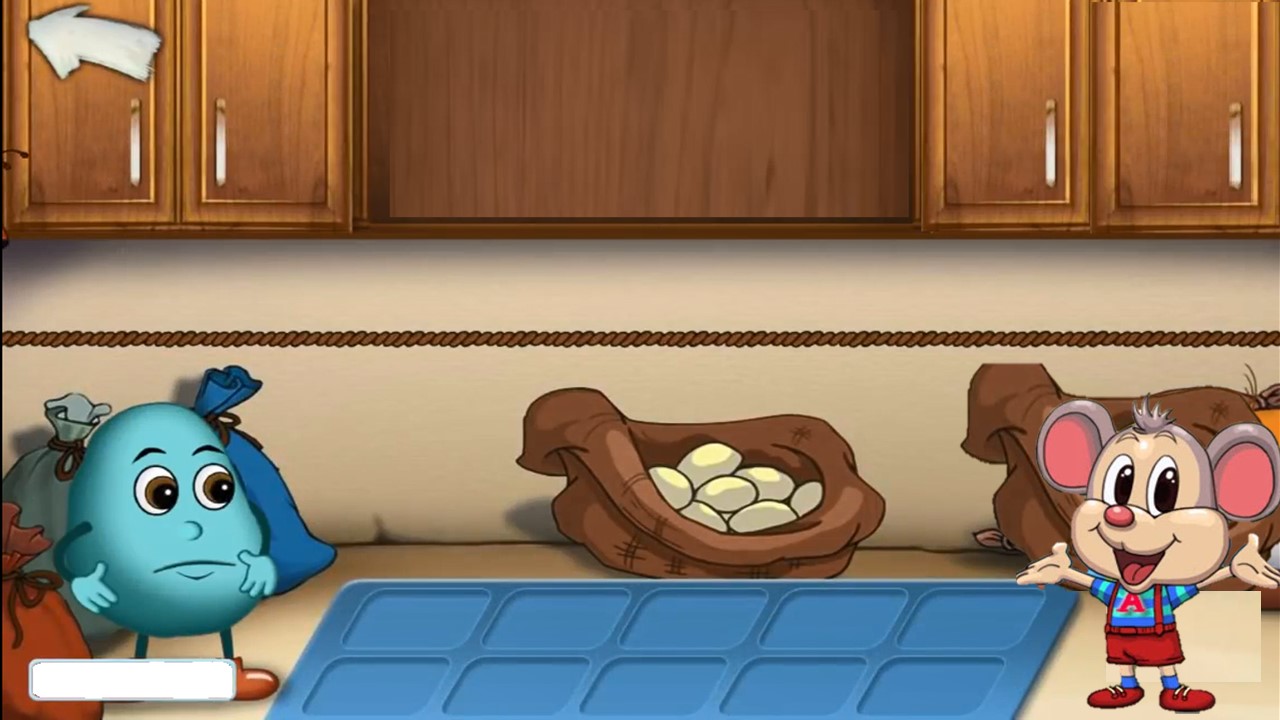 TRÒ CHƠI 
KIẾN THA MỒI
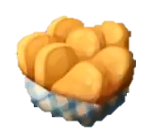 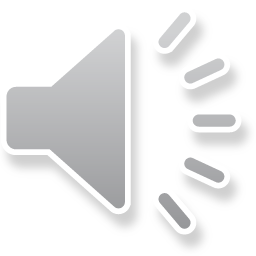 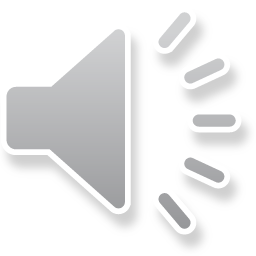 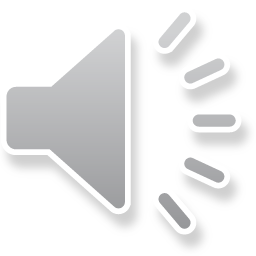 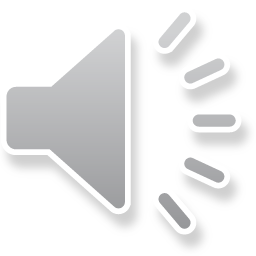 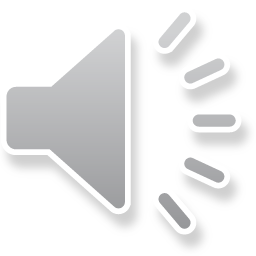 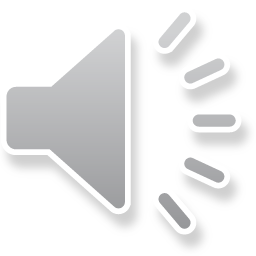 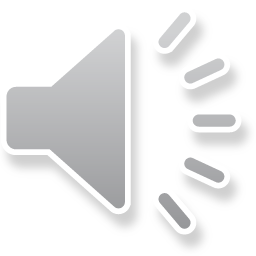 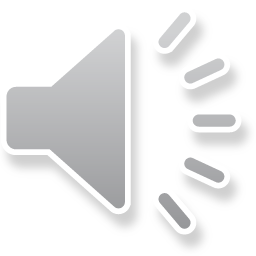 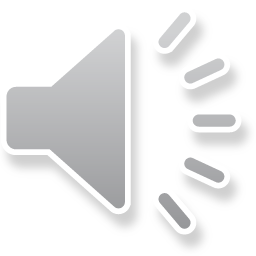 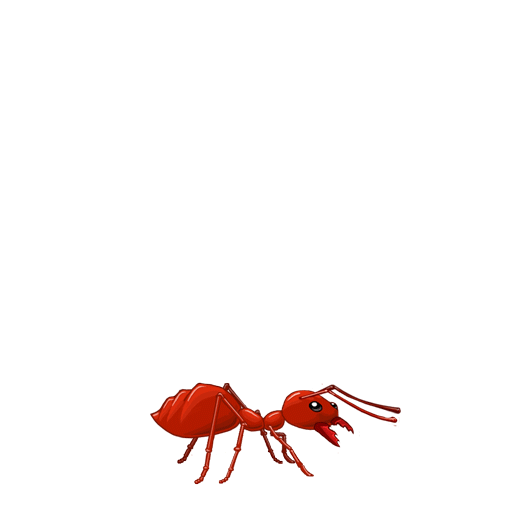 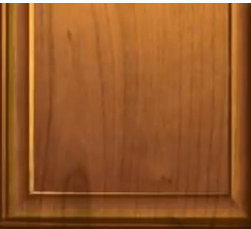 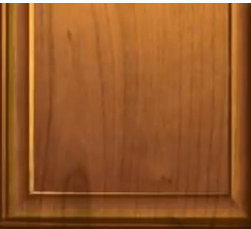 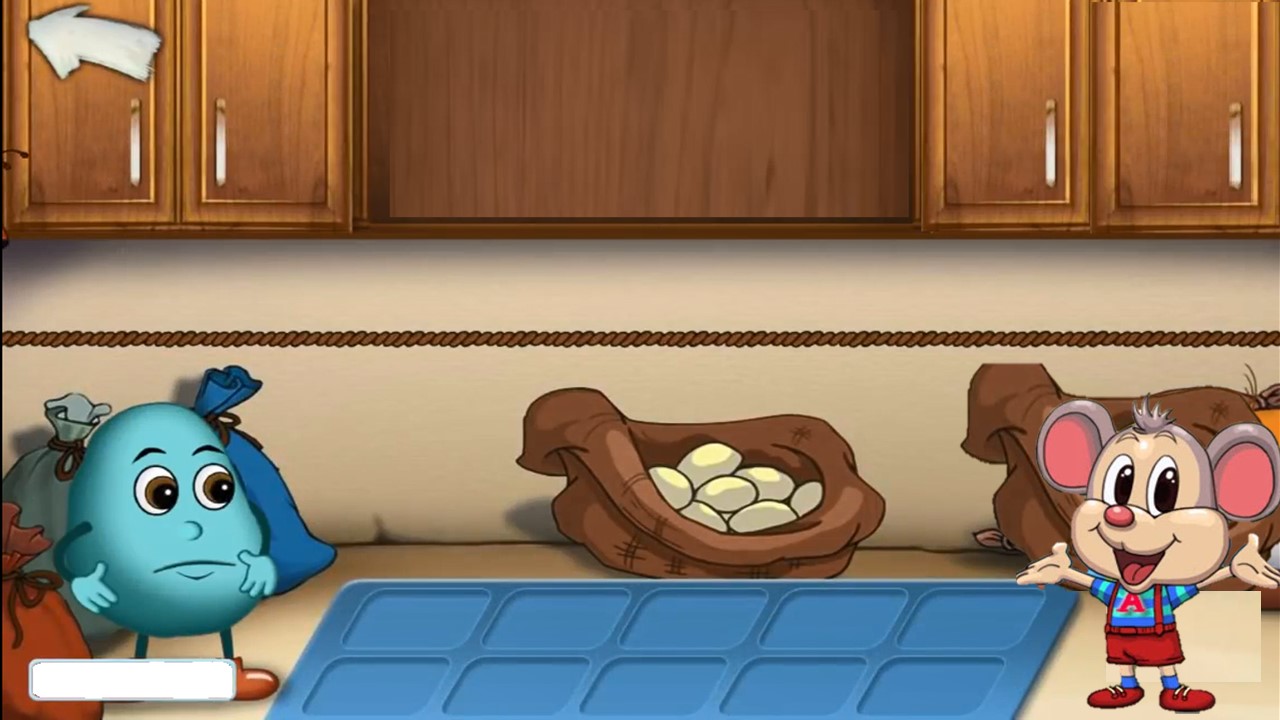 Trong bài“ Con đã lớn thật rồi ”Vì sao mẹ cô bé nói” Con đã lớn thật rồi”?
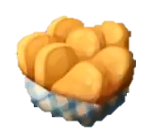 Vì cô bé đã cao lớn.
Vì cô bé đi học về đúng giờ.
Vì cô bé đã biết đúng, sai. Biết xin lỗi.
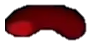 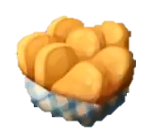 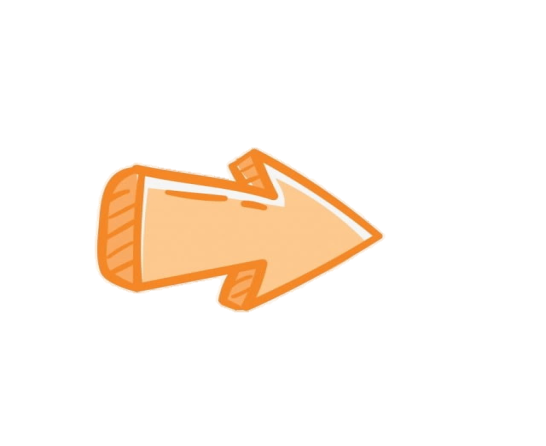 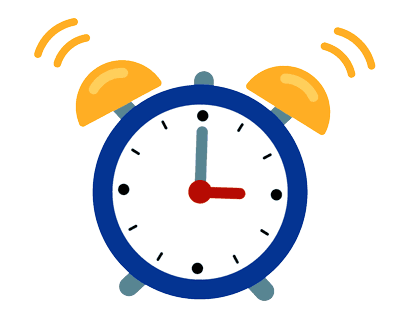 HẾT GIỜ!
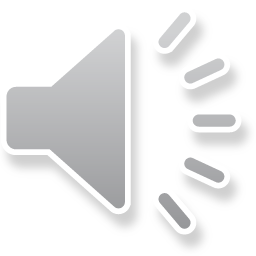 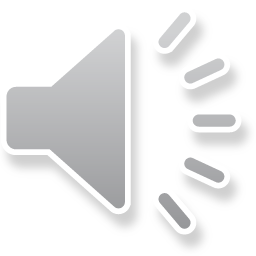 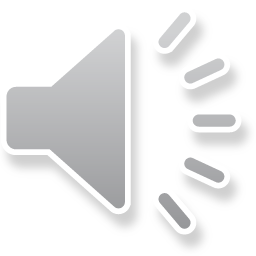 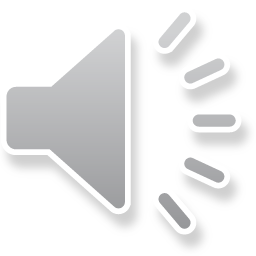 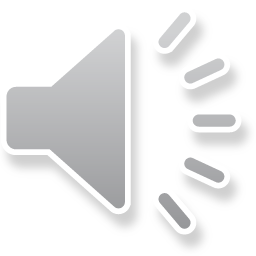 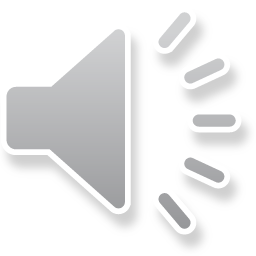 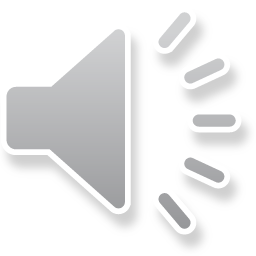 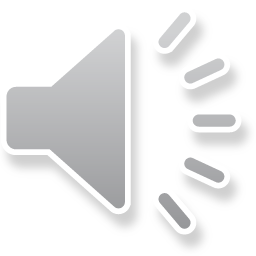 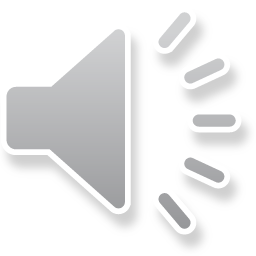 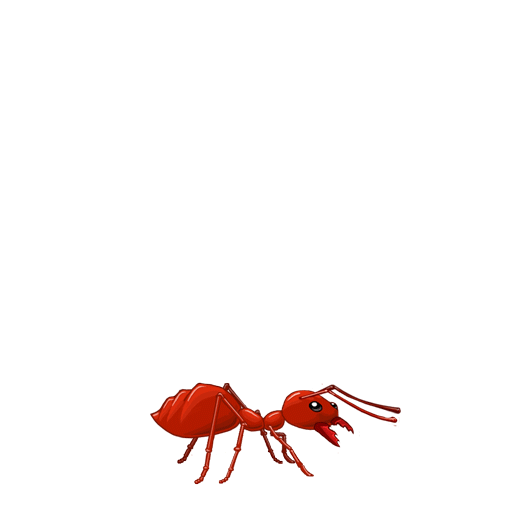 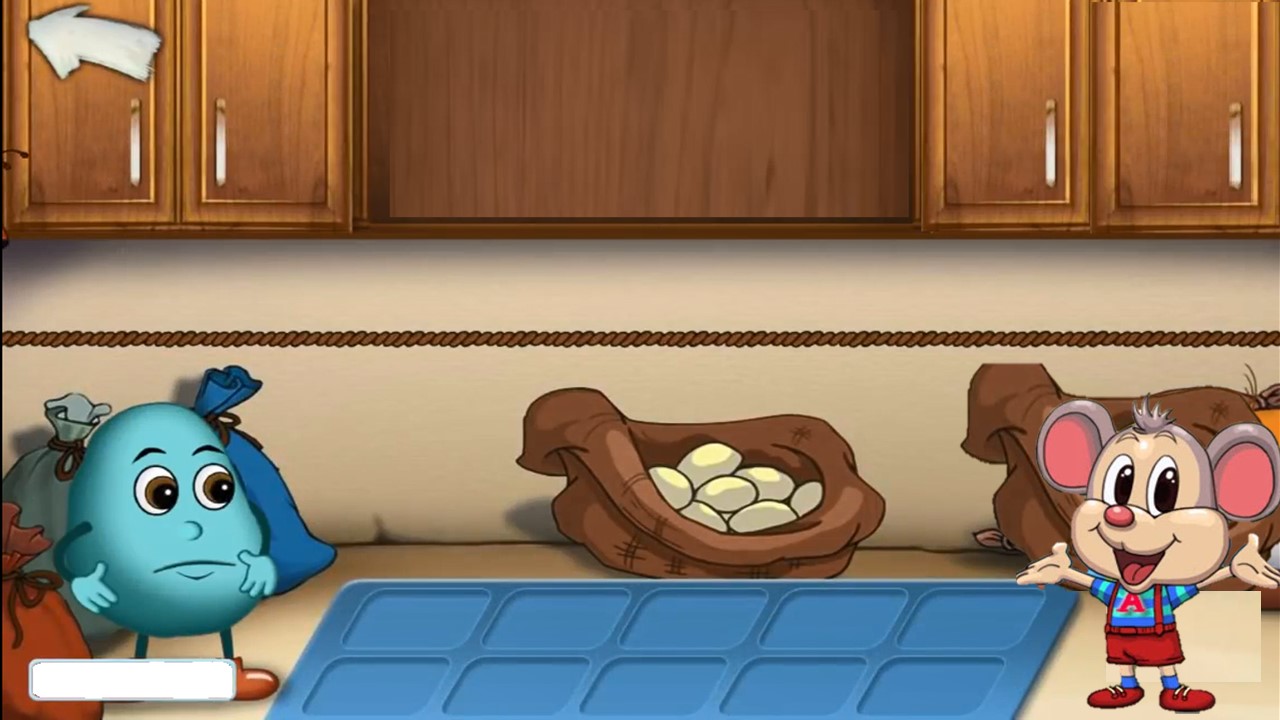 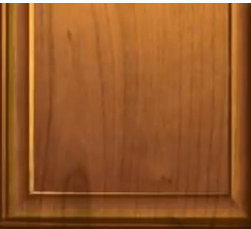 Cho các từ ngữ : găng tay, chổi, khan lau. Là các từ ngữ chỉ ?
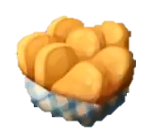 Từ chỉ sự vật
Từ chỉ đặc điểm
Từ hoạt động
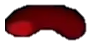 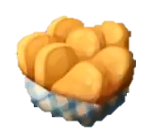 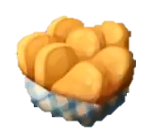 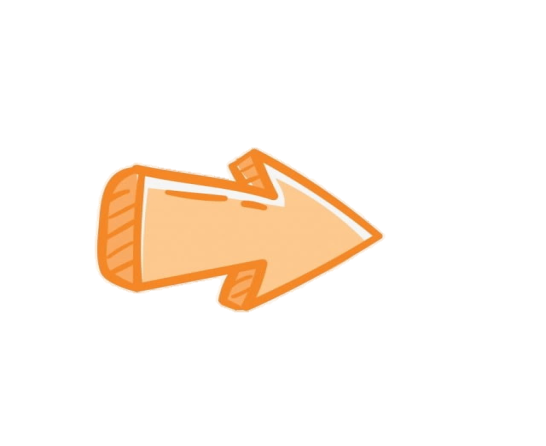 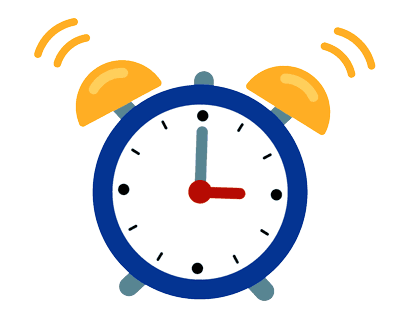 HẾT GIỜ!
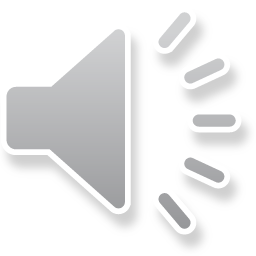 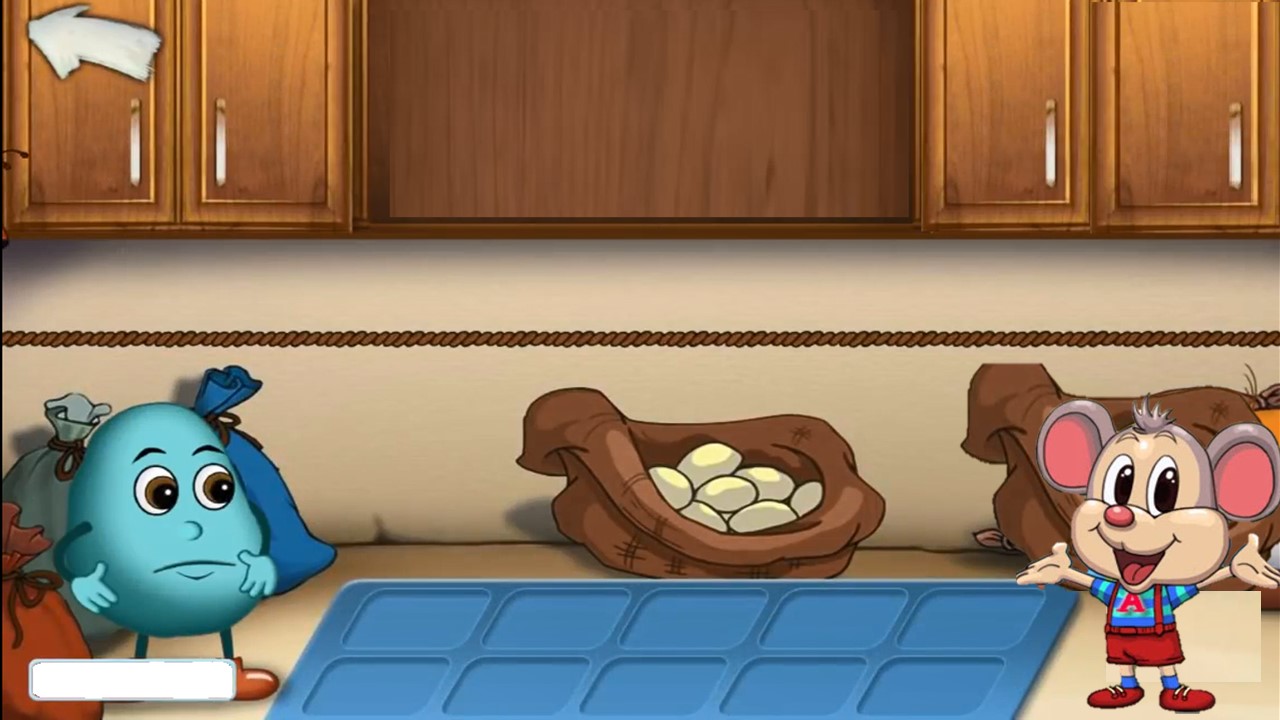 Cảm ơn các bạn 
rất nhiều!
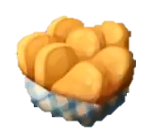 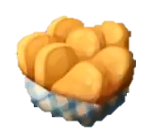 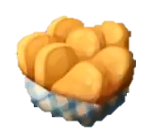 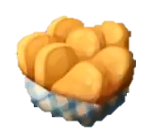 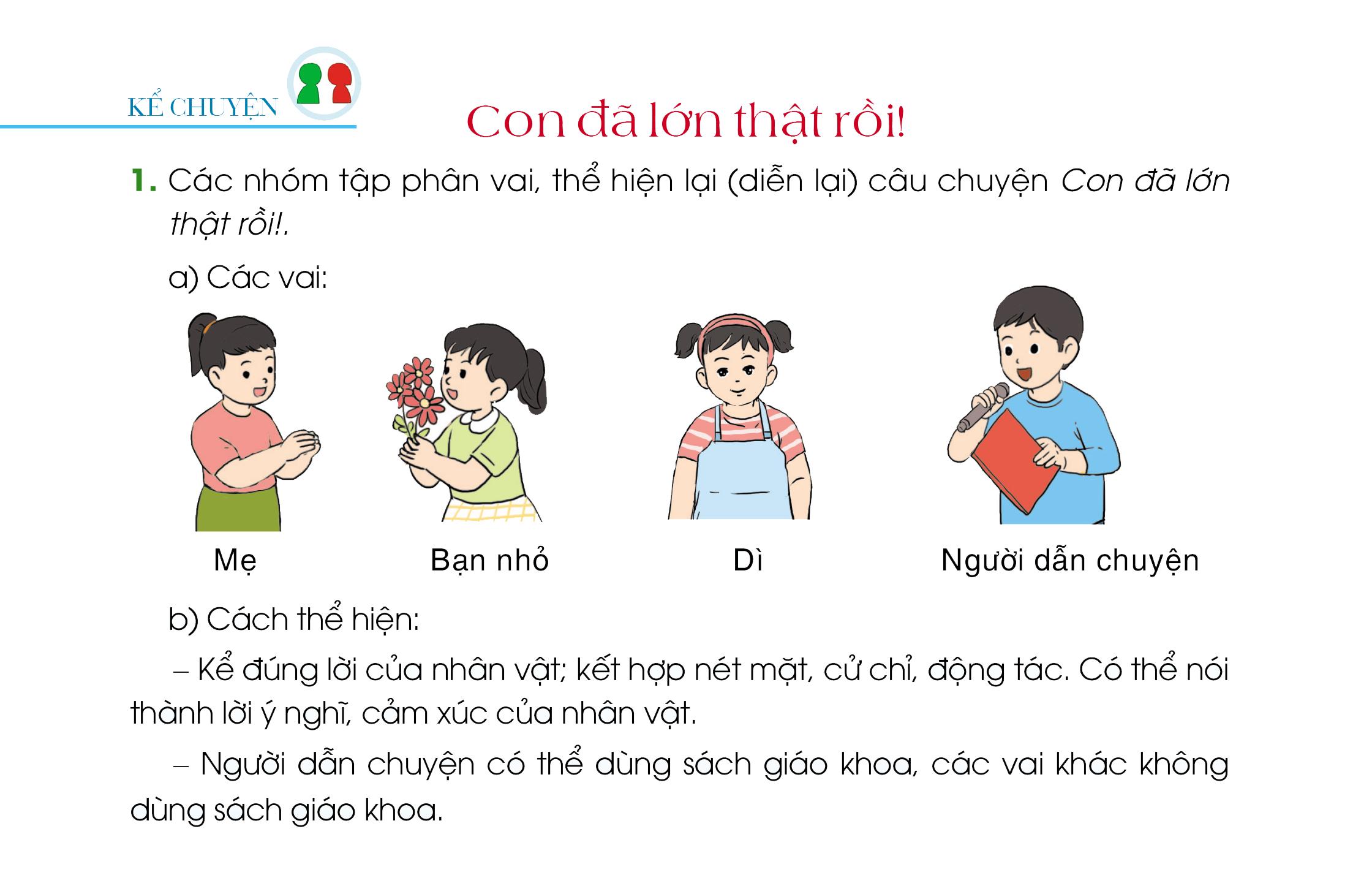 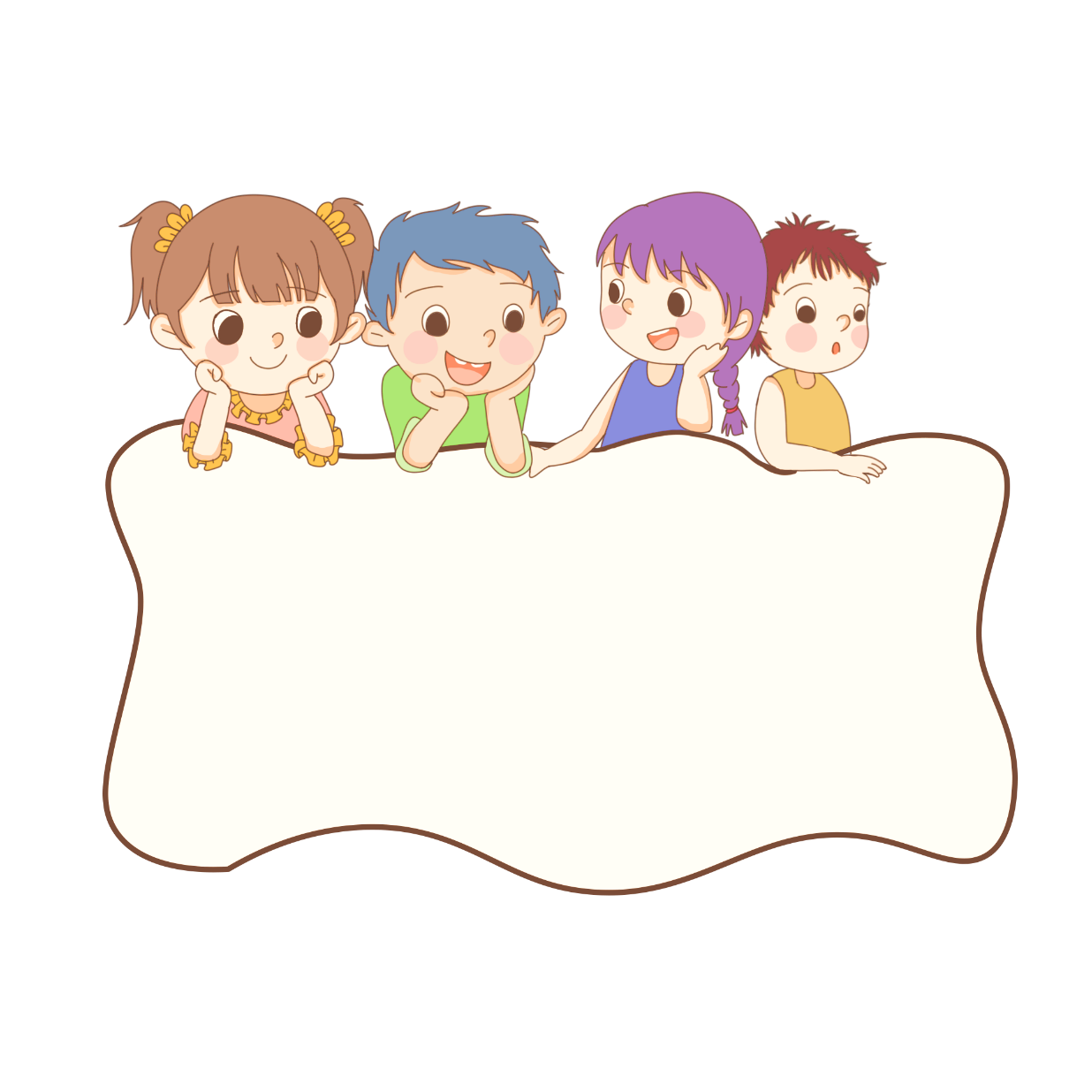 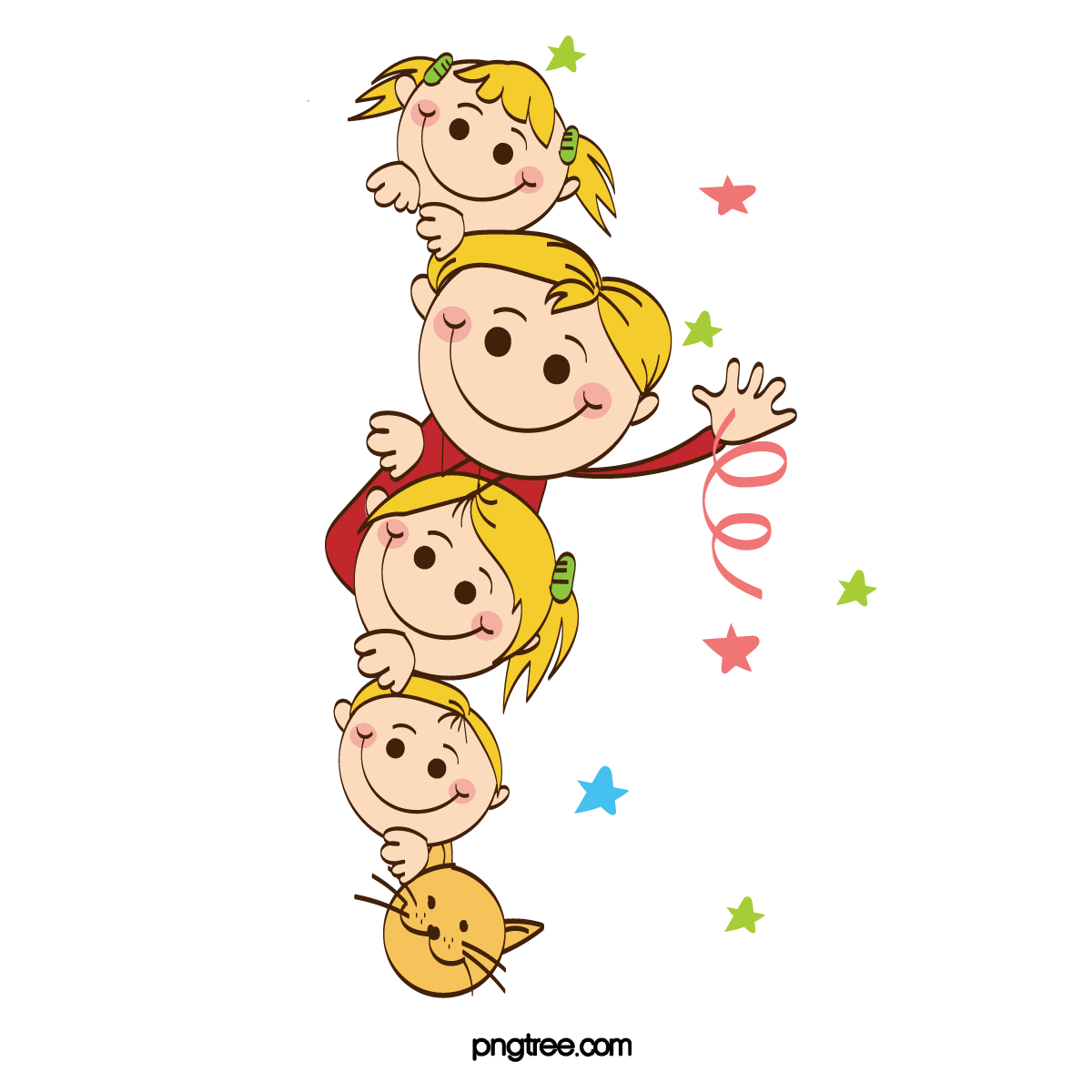 Đọc lại truyện
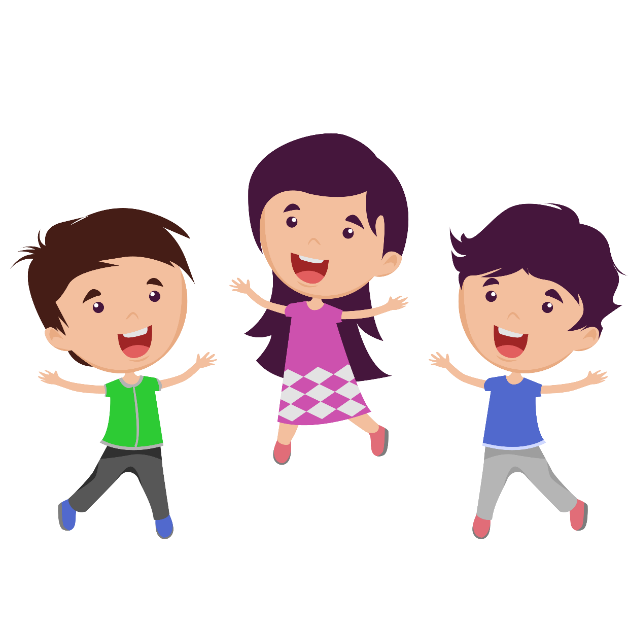 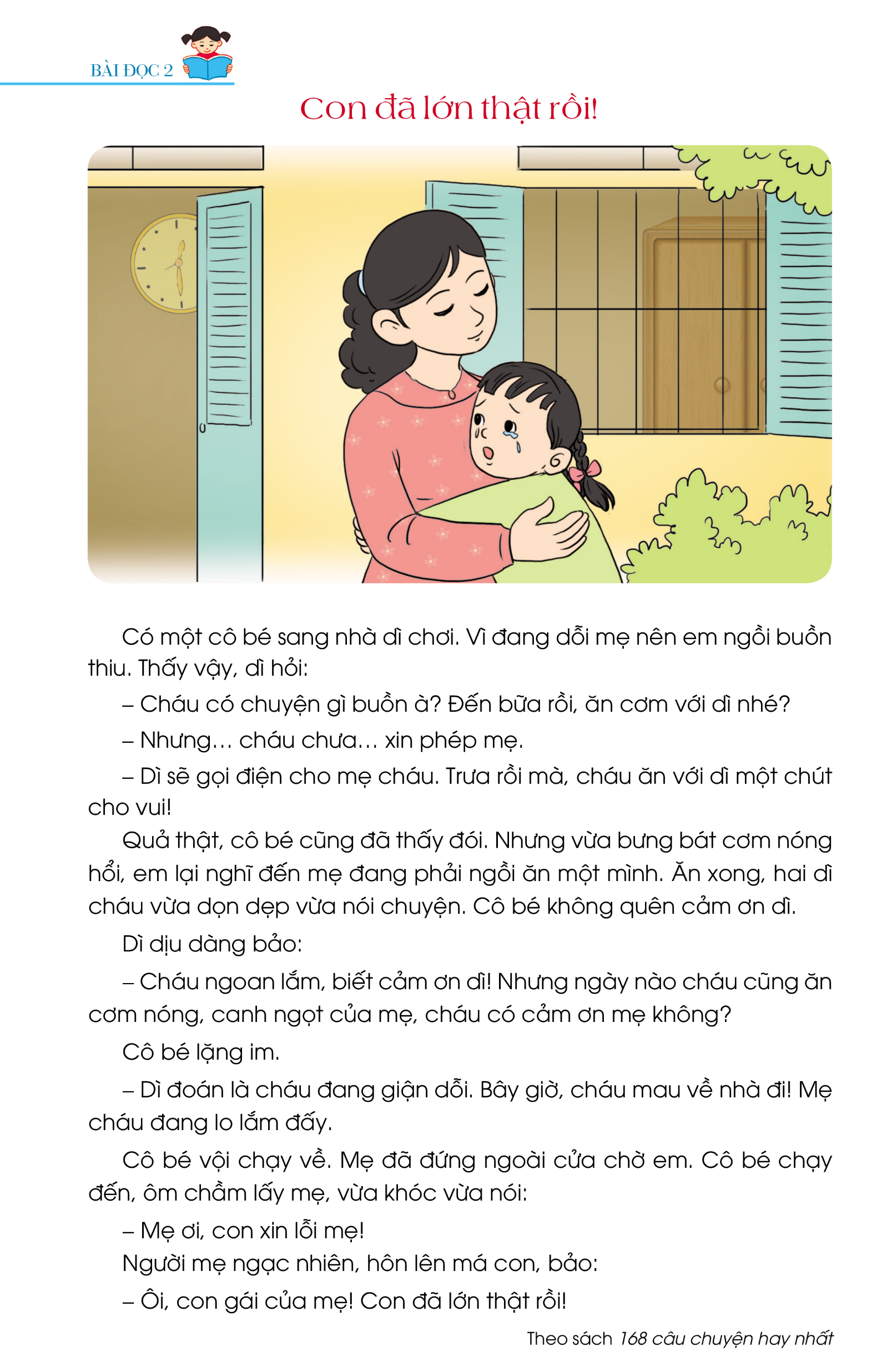 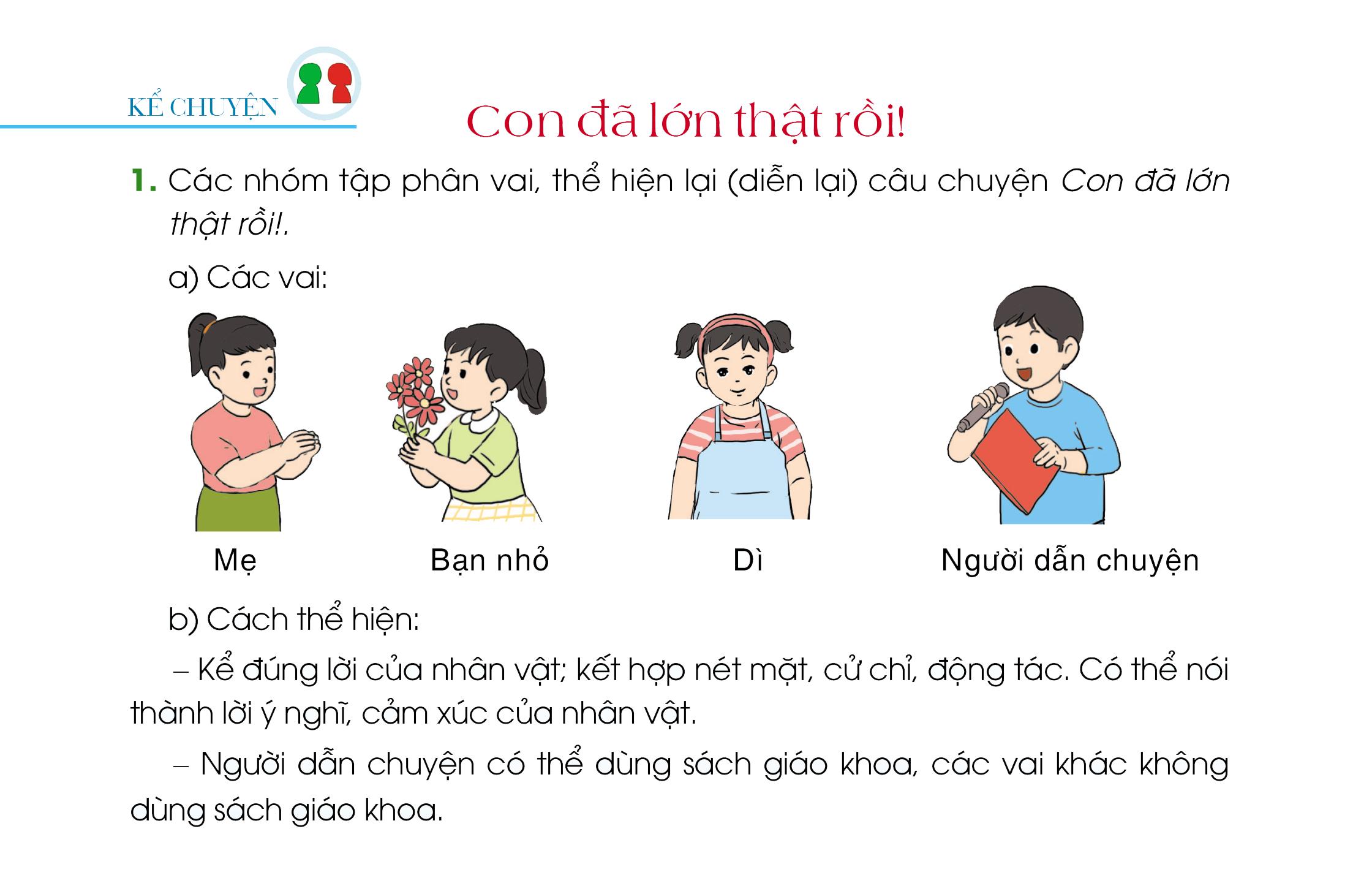 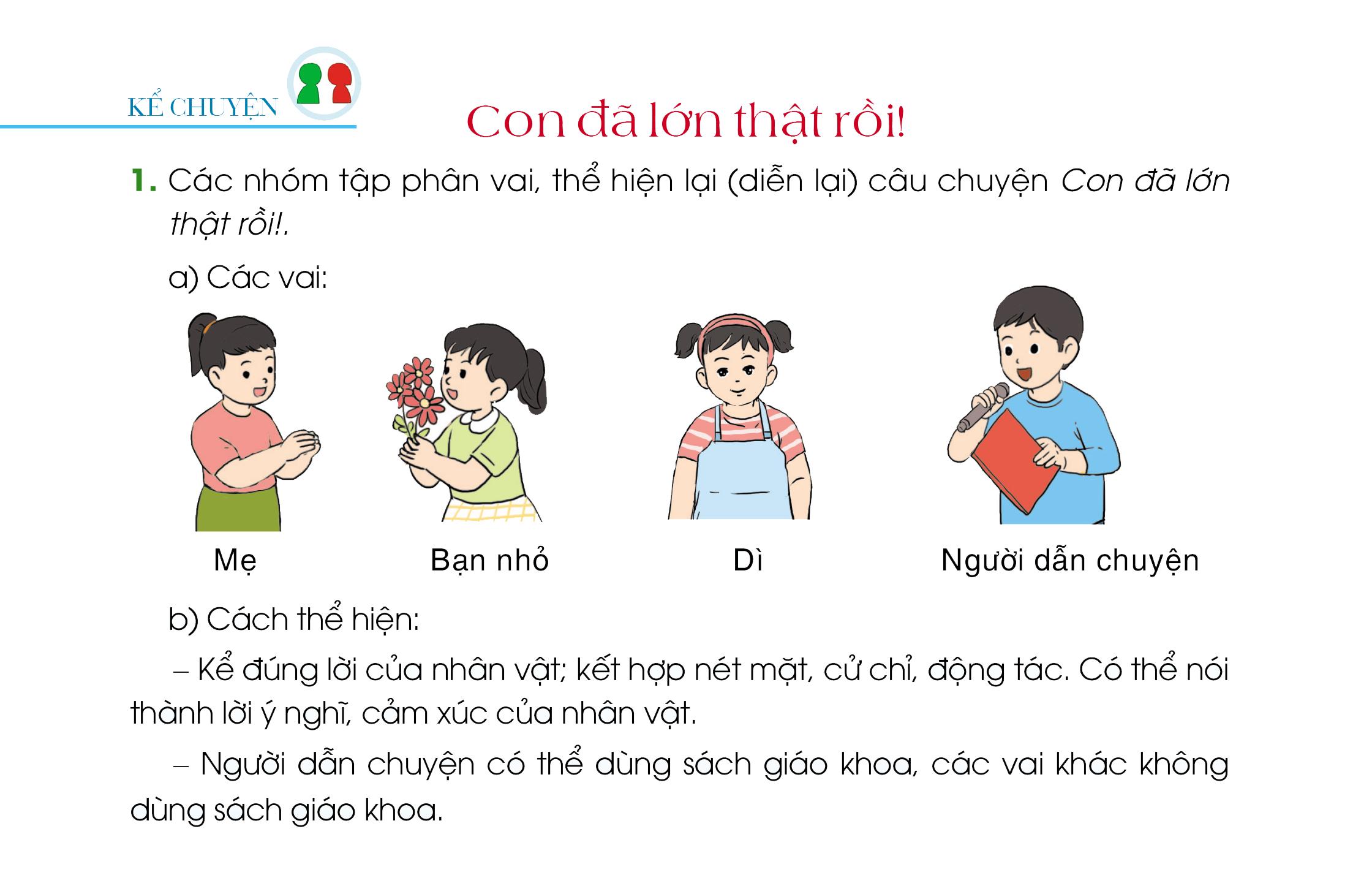 Trong bài “ Con đã lớn thật rồi”  có những nhân vật nào?
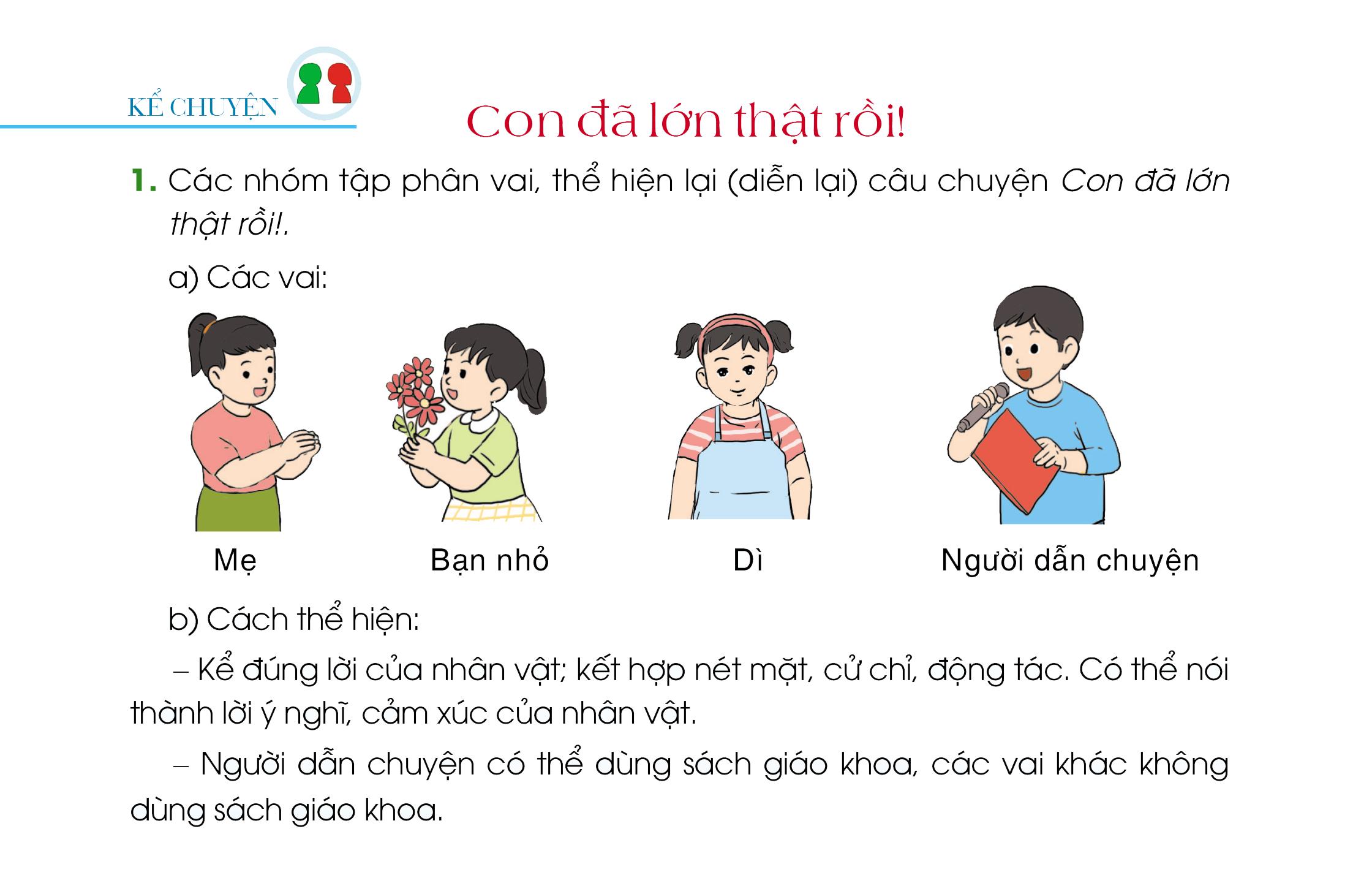 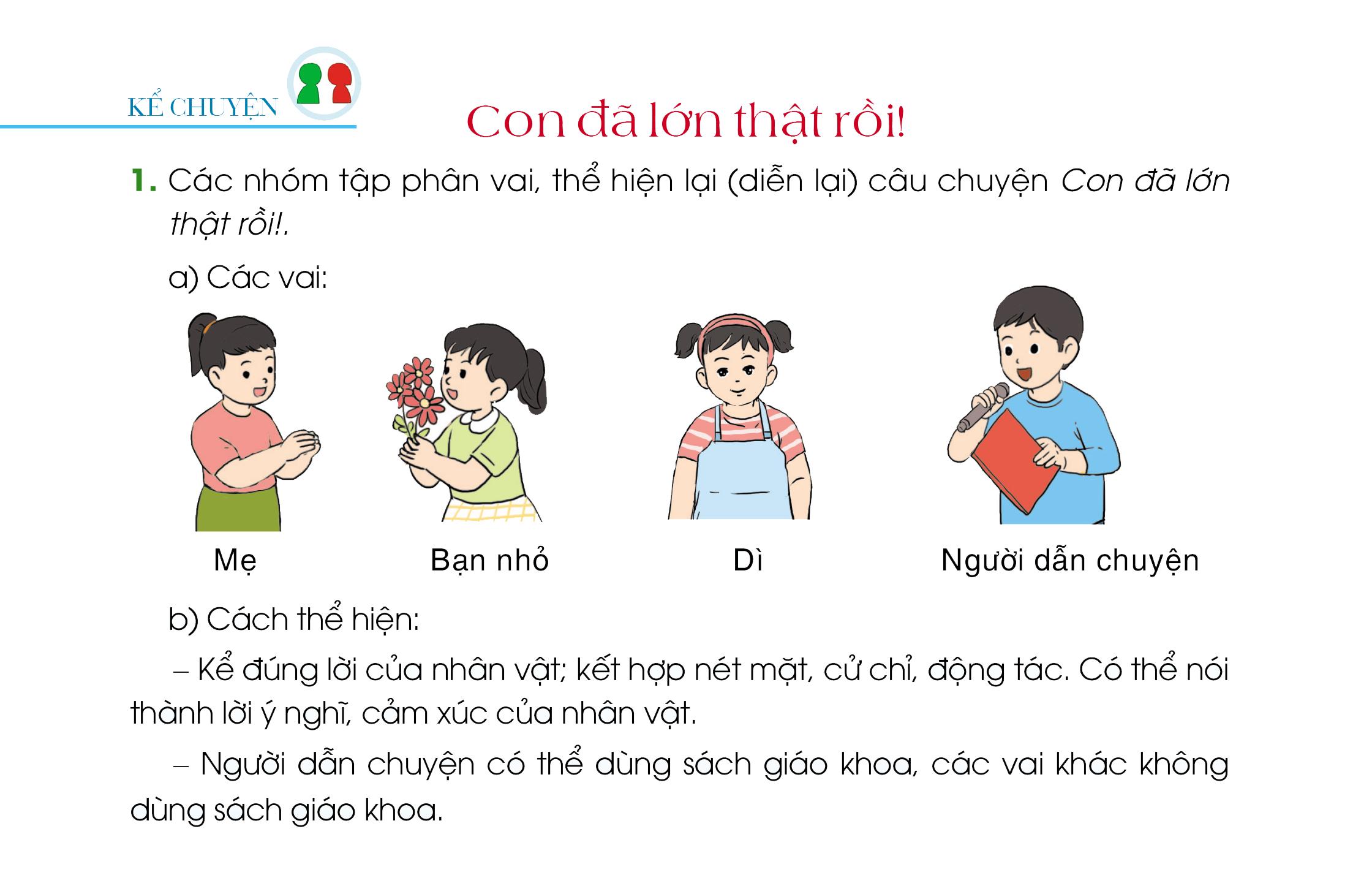 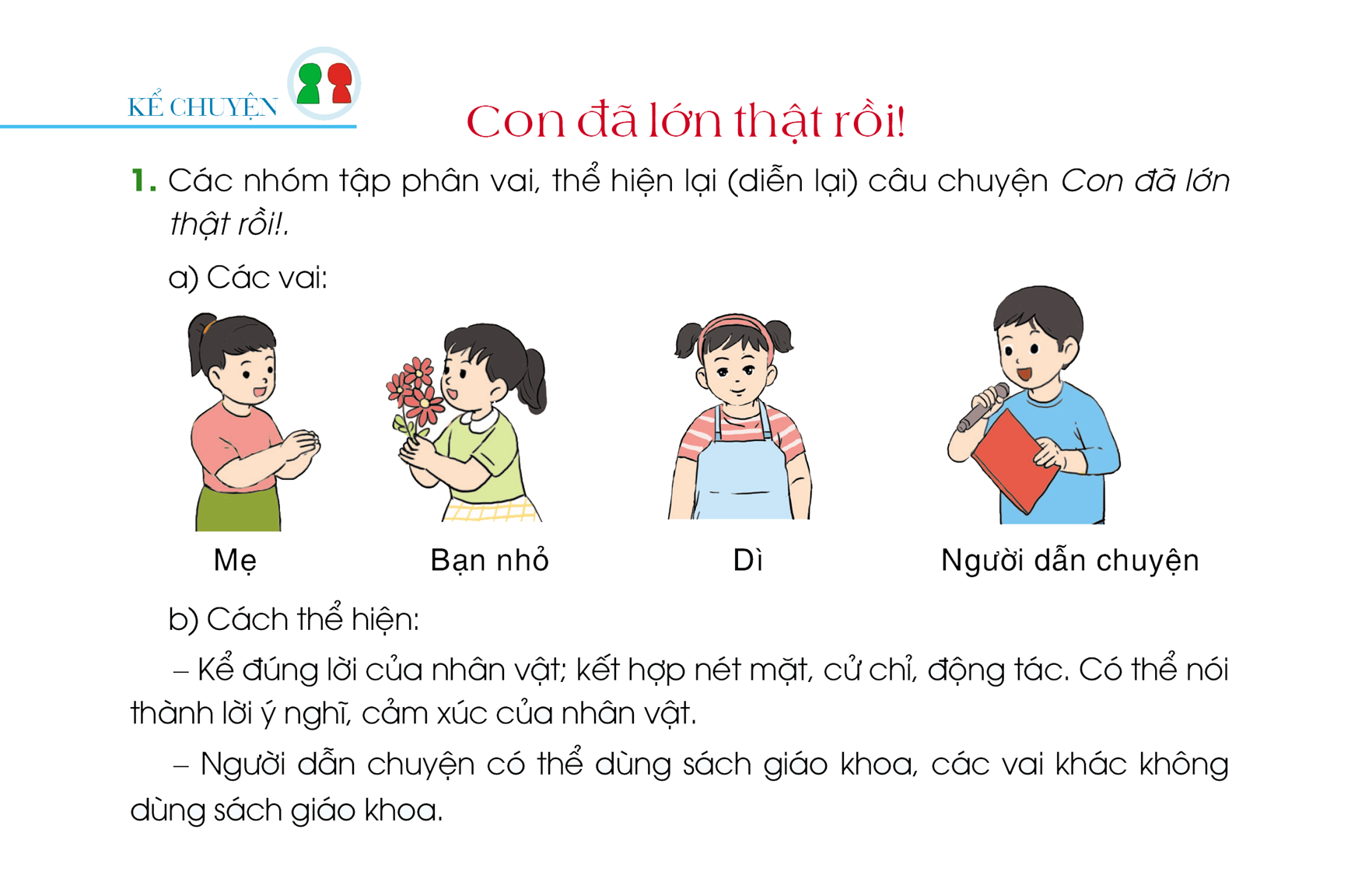 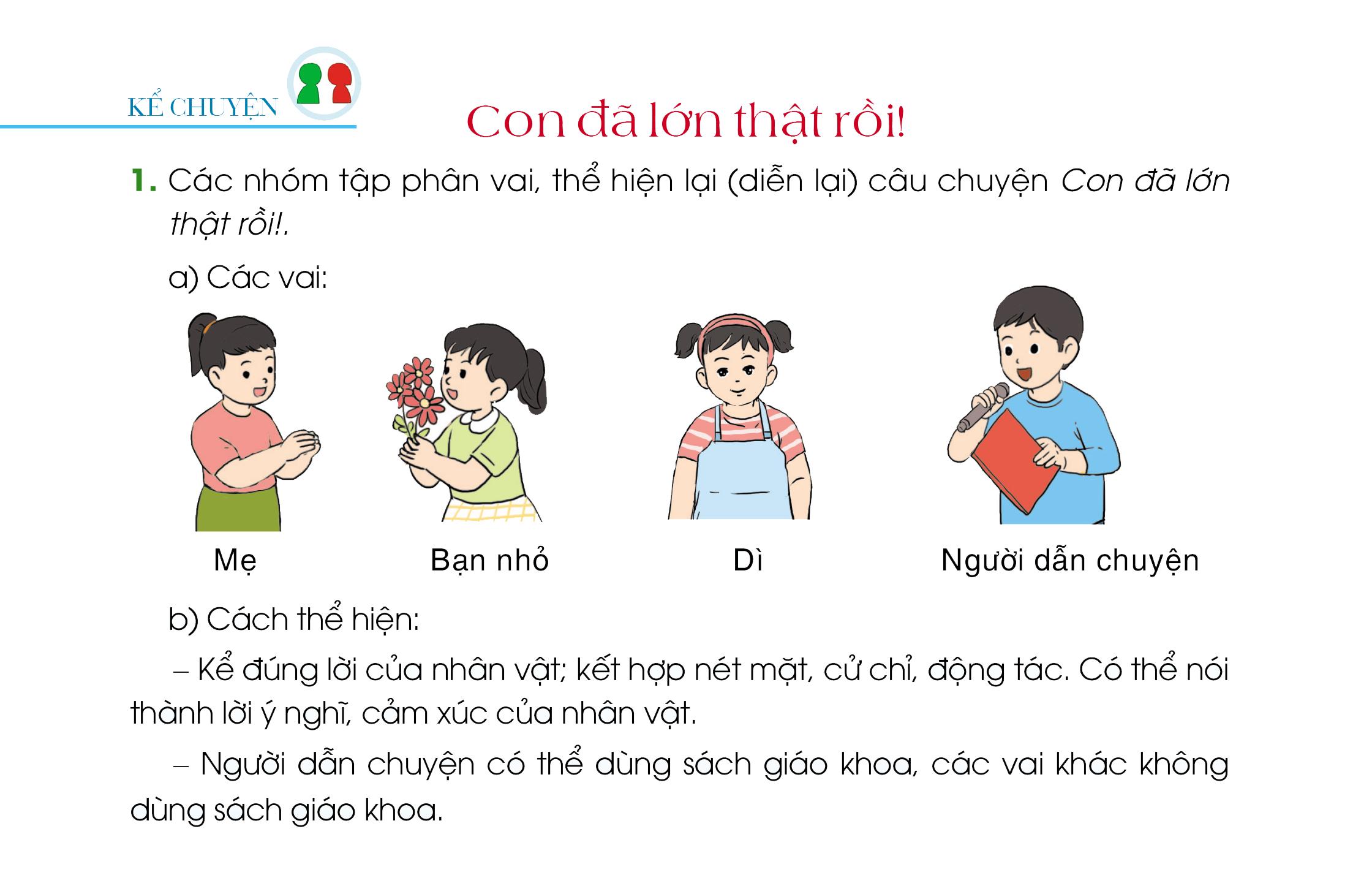 Khi kể, chúng ta nên thể hiện như thế nào?
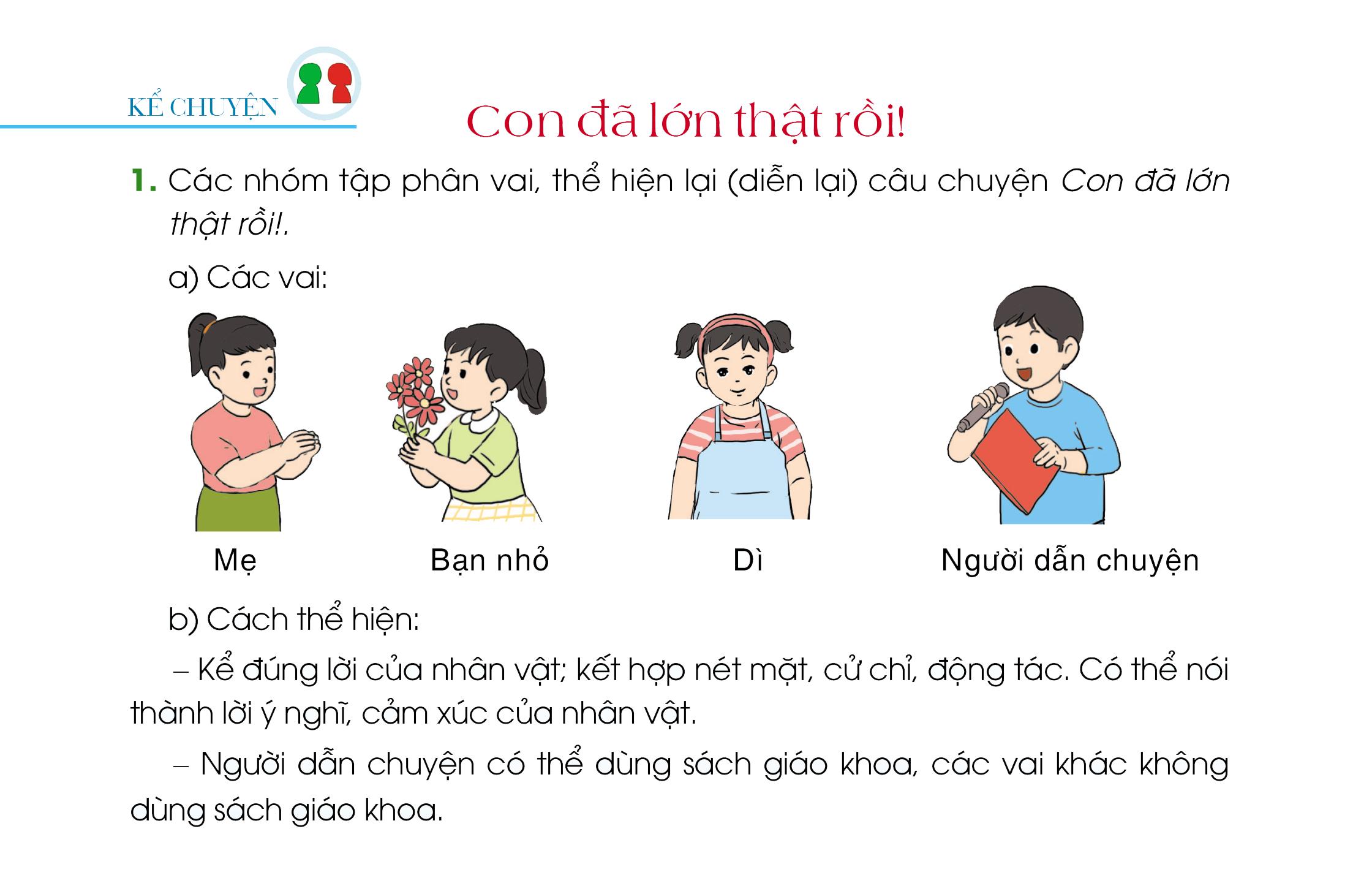 KỂ THEO NHÓM
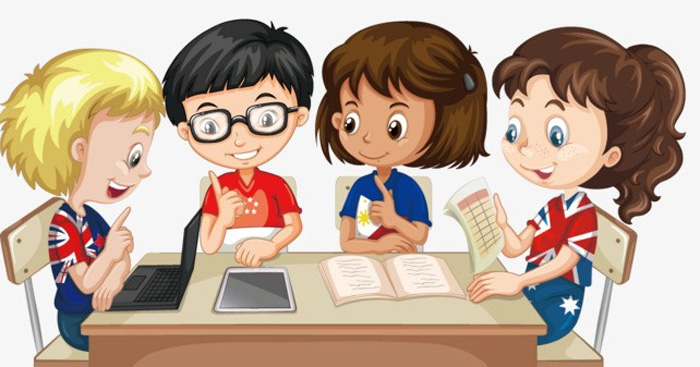 KỂ TRƯỚC LỚP
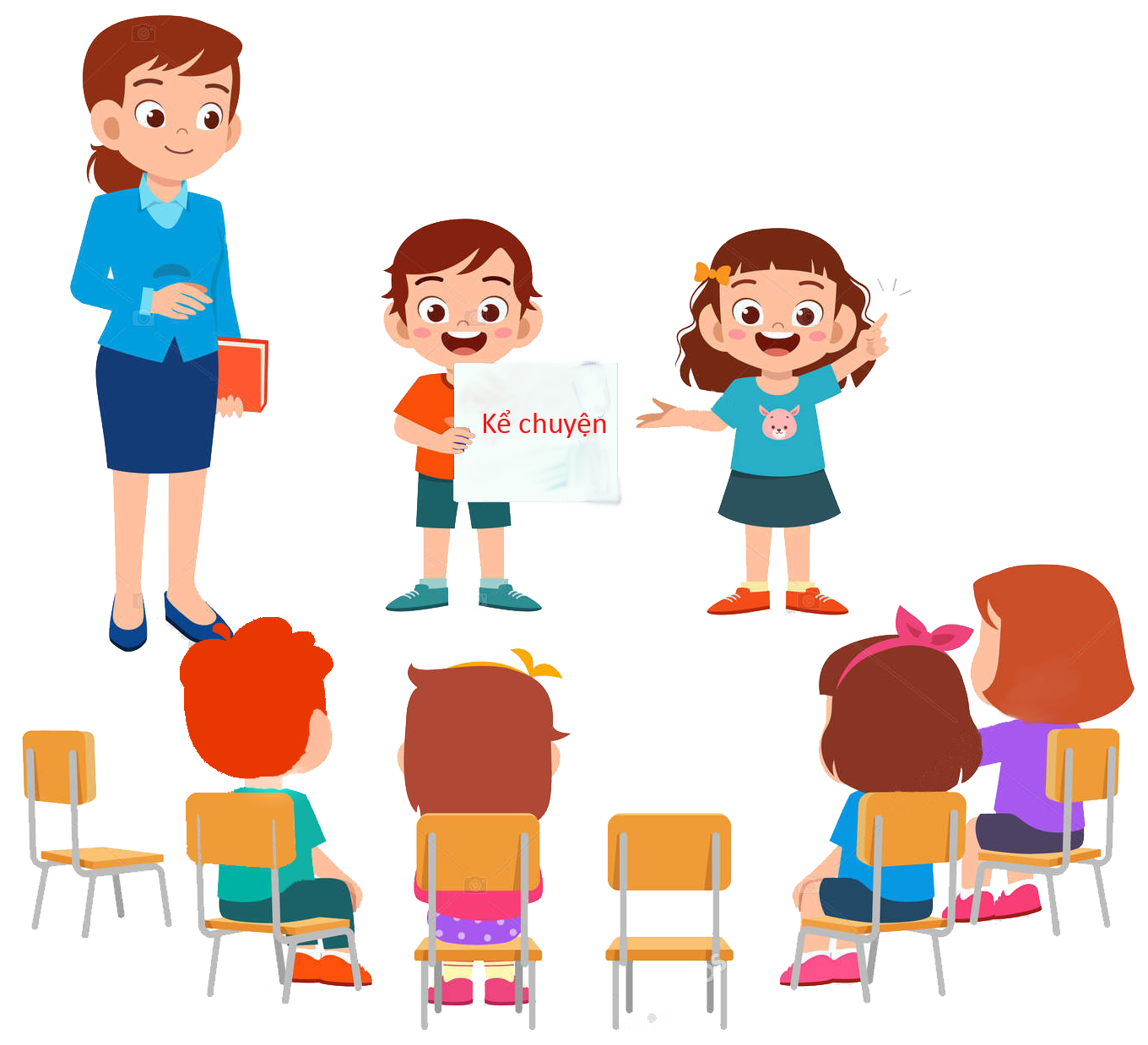 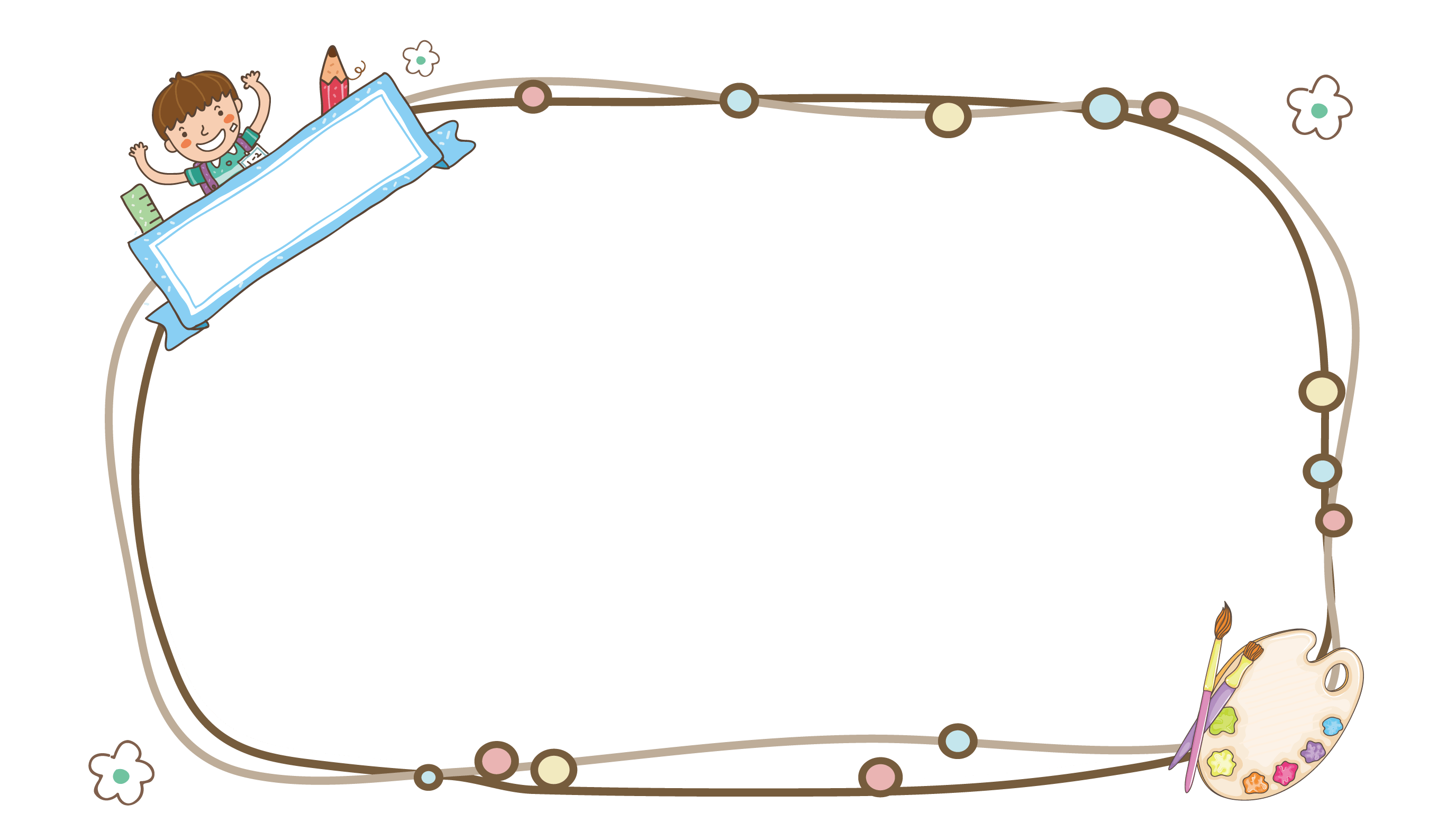 Trao ®æi vÒ néi dung c©u chuyÖn  ?
Em thÝch nh©n vËt nµo trong c©u chuyÖn ?Vì sao
Nếu em là cô bé, em sẽ làm gì trong tình huống đó?
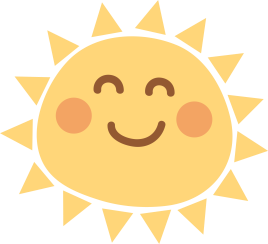 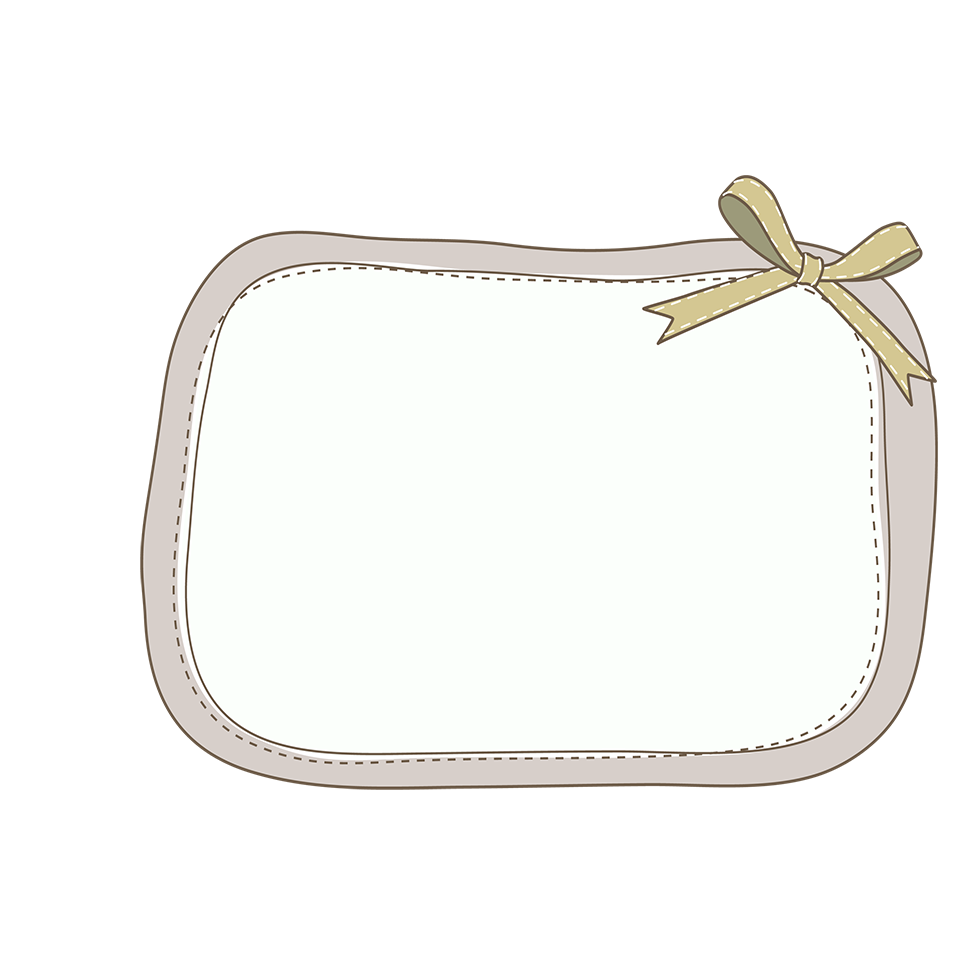 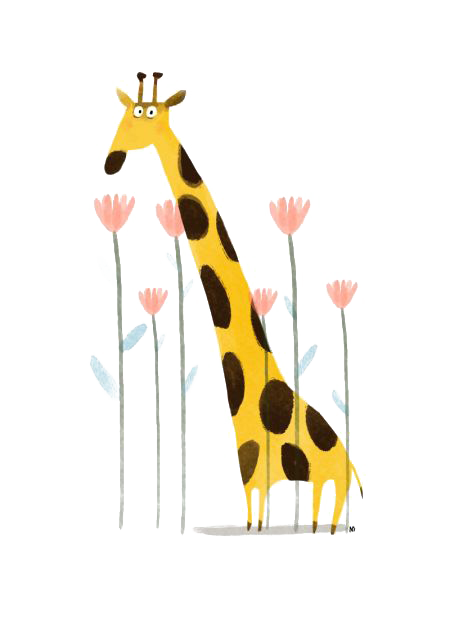 Củng cố
 bài học
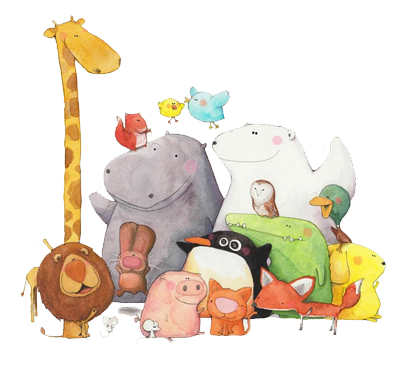 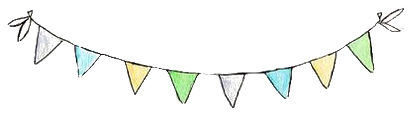